WILD LIFE
Newsletter
Table Of Contents
About Us
Our projects
Stats & Numbers
Elaborate on what you want to discuss.
Elaborate on what you want to discuss.
Elaborate on what you want to discuss.
01.
About Us
Elaborate on what you want to discuss.
Hello
There!
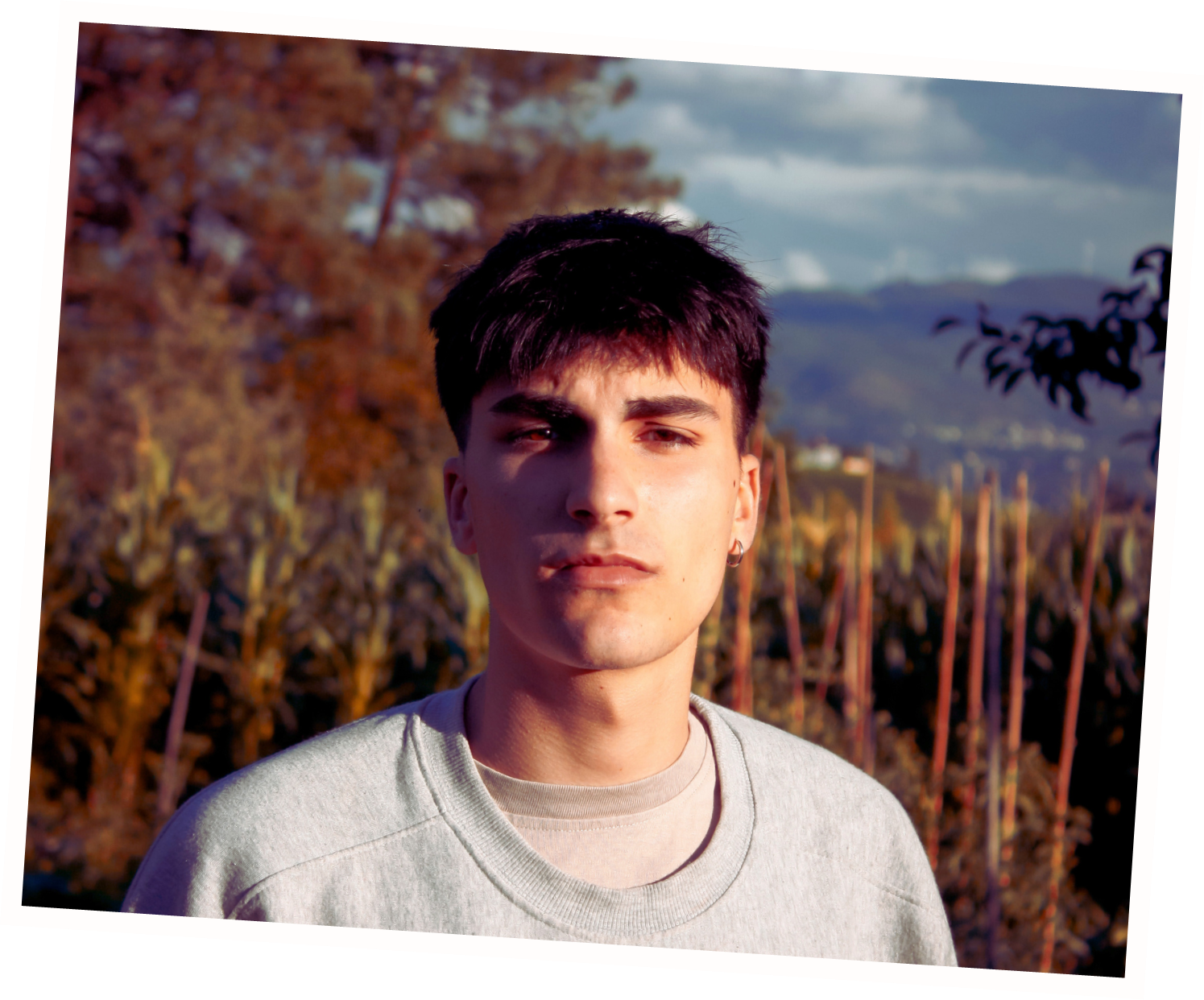 I'm Rain, and I'll be sharing with you my beautiful ideas. Follow me at @reallygreatsite to learn more.
Our Organization
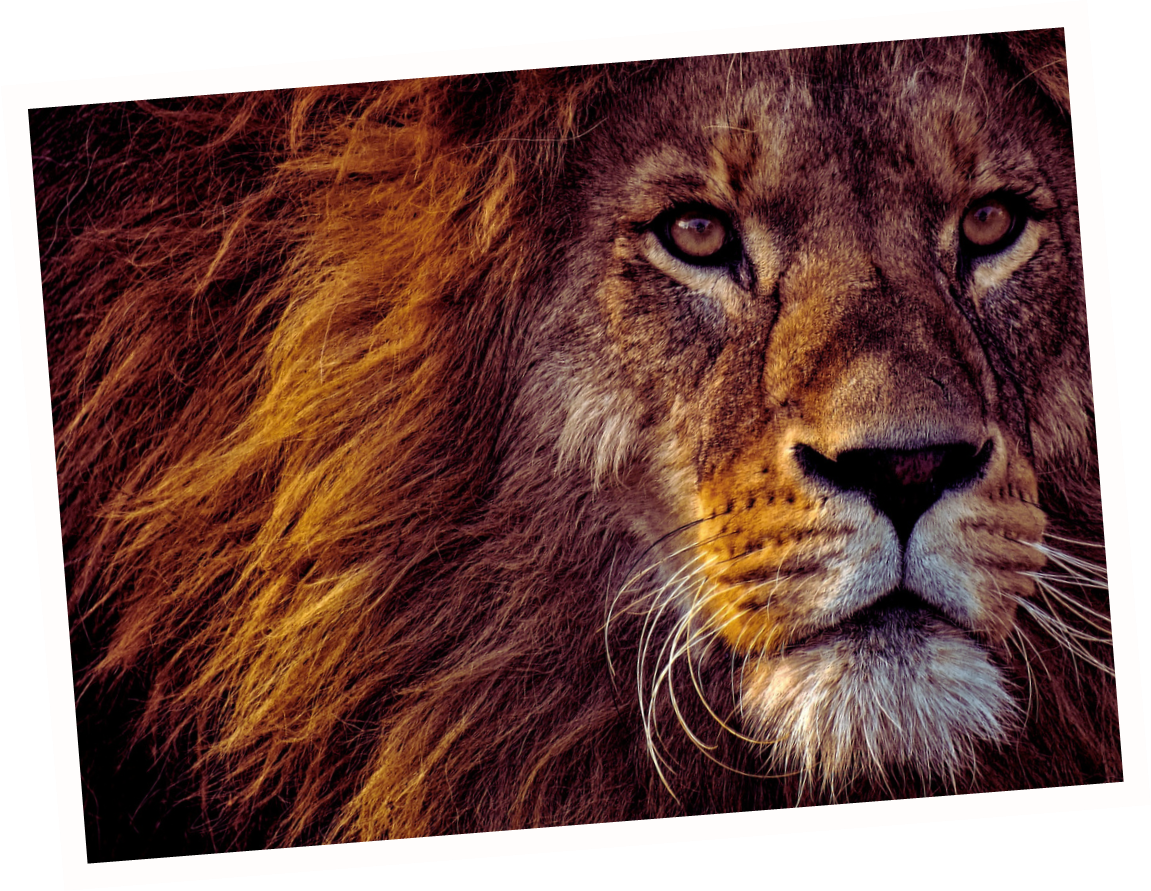 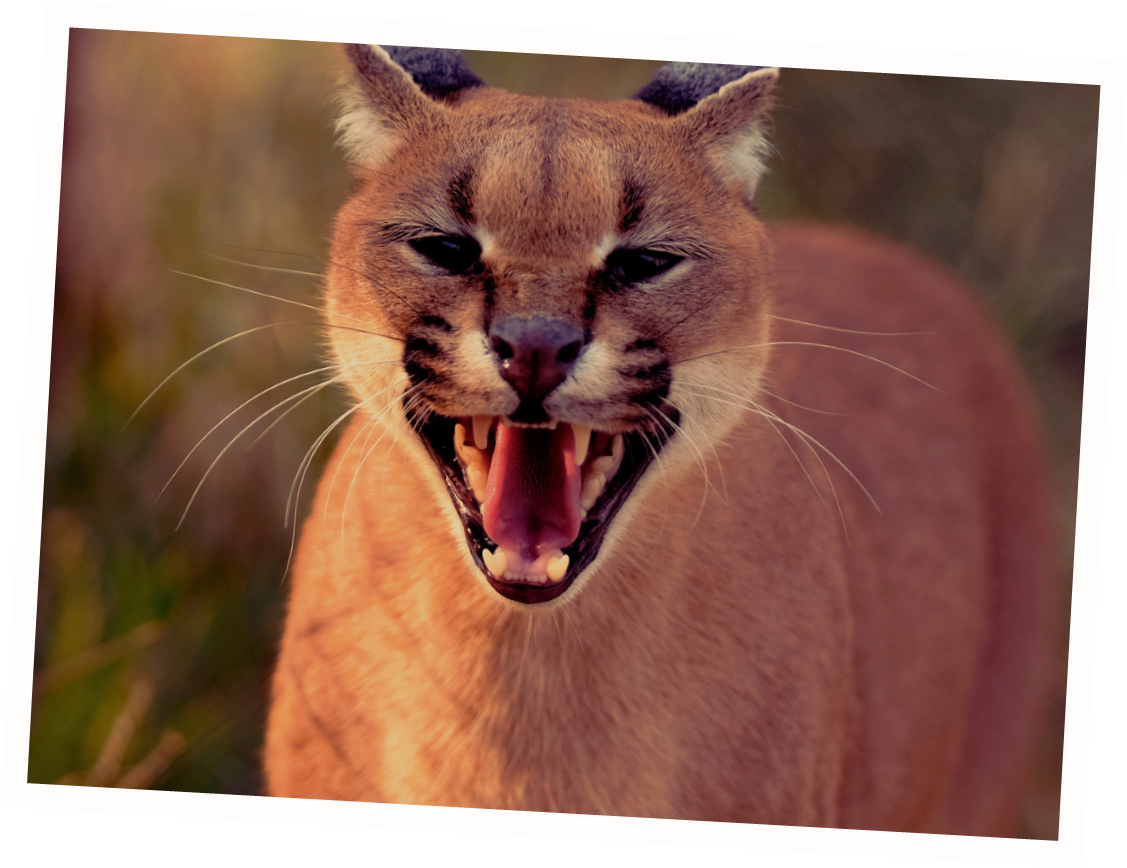 Who we are?
What we do?
Briefly elaborate on what you want to discuss.
Briefly elaborate on what you want to discuss.
Our
History
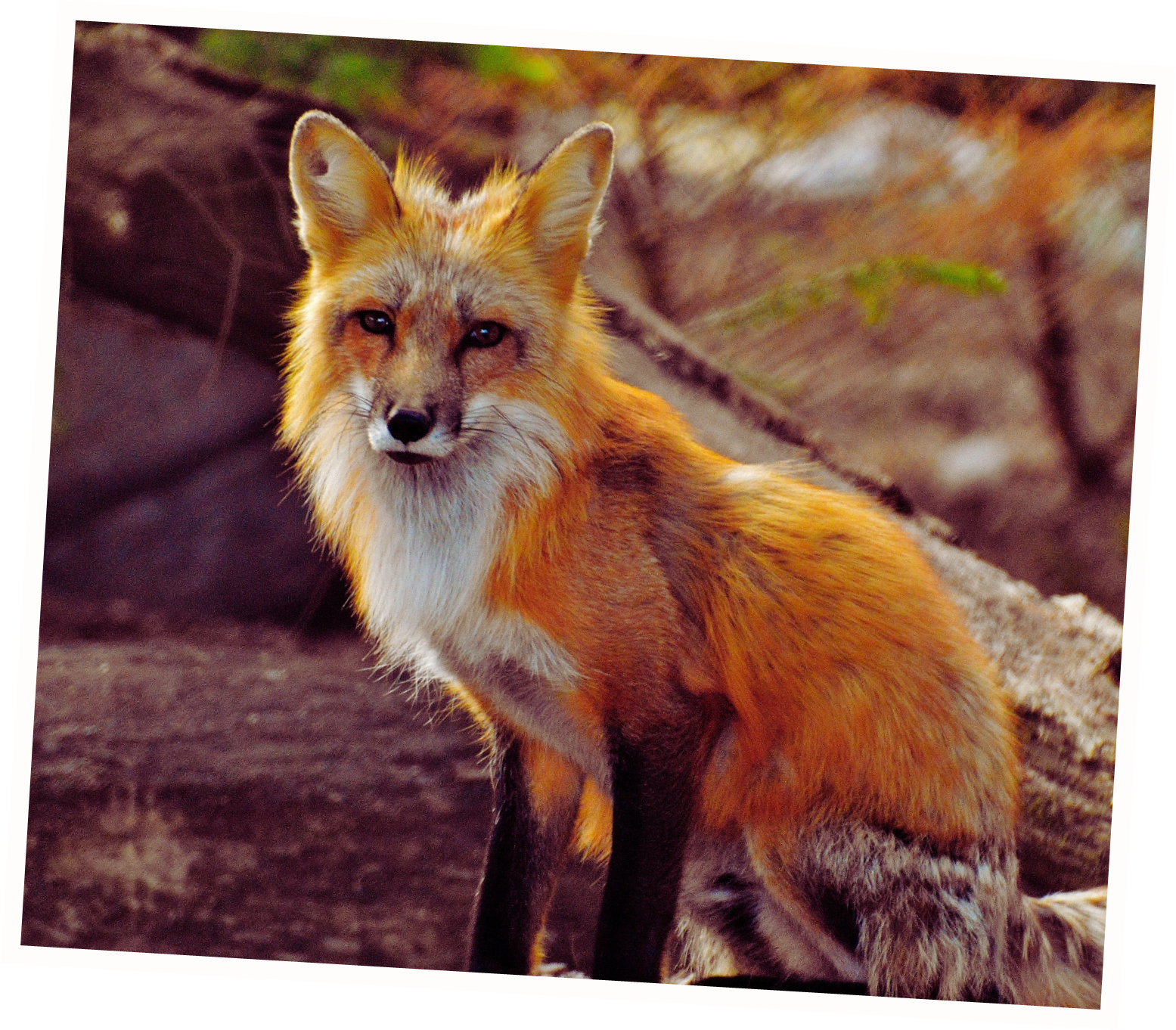 Presentations are communication tools that can be used as demonstrations, lectures, speeches, reports, and more. It is mostly presented before an audience. It serves a variety of purposes, making presentations powerful tools for convincing and teaching.
02.
Our projects
Elaborate on what you want to discuss.
Our
Goals
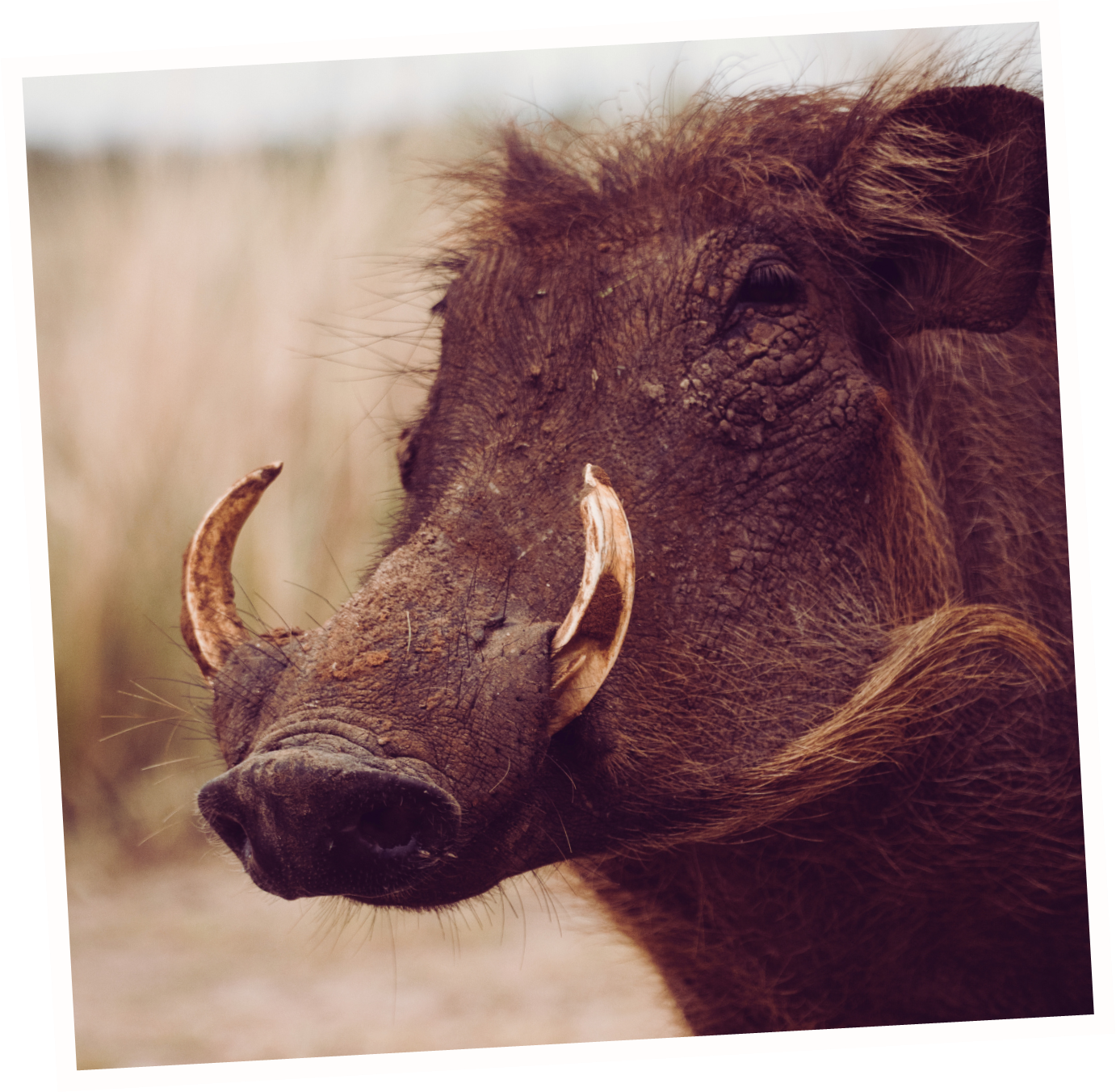 Lorem ipsum dolor sit amet, consectetur adipiscing elit. Curabitur ultricies libero a tortor fringilla euismod. Nulla lacus risus, posuere non sodales sit amet, gravida et diam. Nunc vehicula orci eget lectus eleifend, vitae aliquet leo tincidunt. Sed eu magna faucibus, porttitor nunc ac, pretium urna. Maecenas erat nunc, facilisis eget scelerisque a, facilisis eu justo.
Main Point
Main Point
Main Point
Elaborate on what you want to discuss.
Elaborate on what you want to discuss.
Elaborate on what you want to discuss.
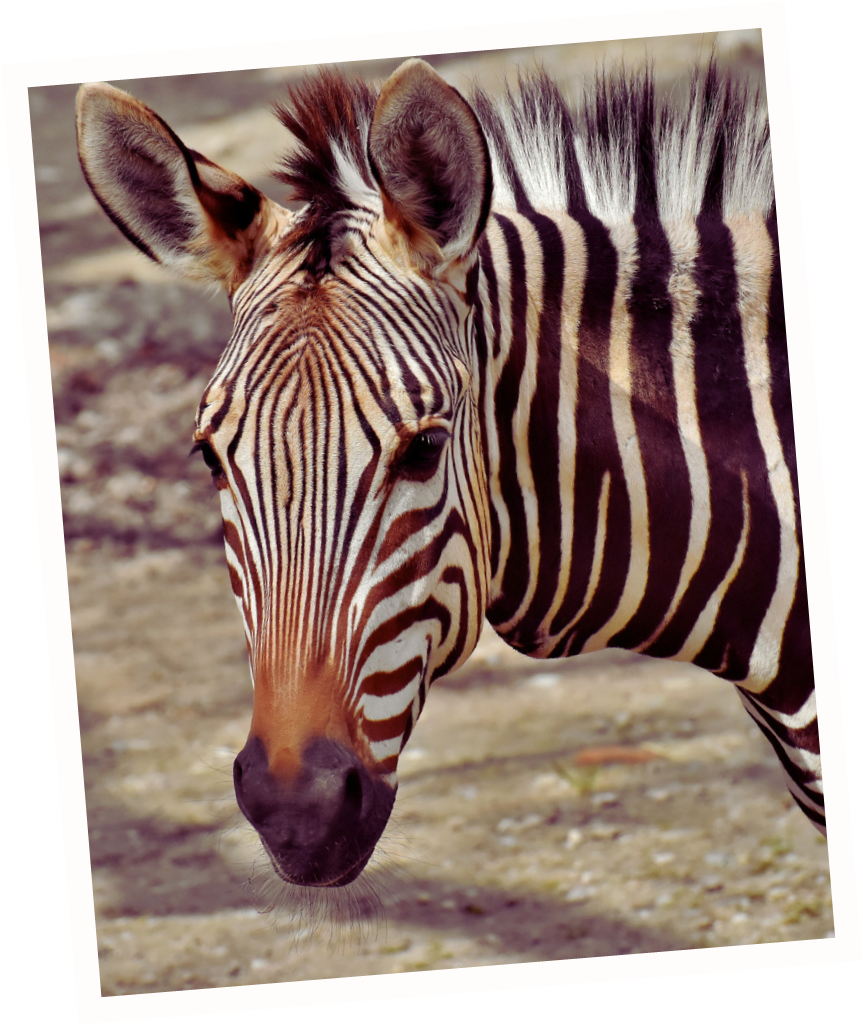 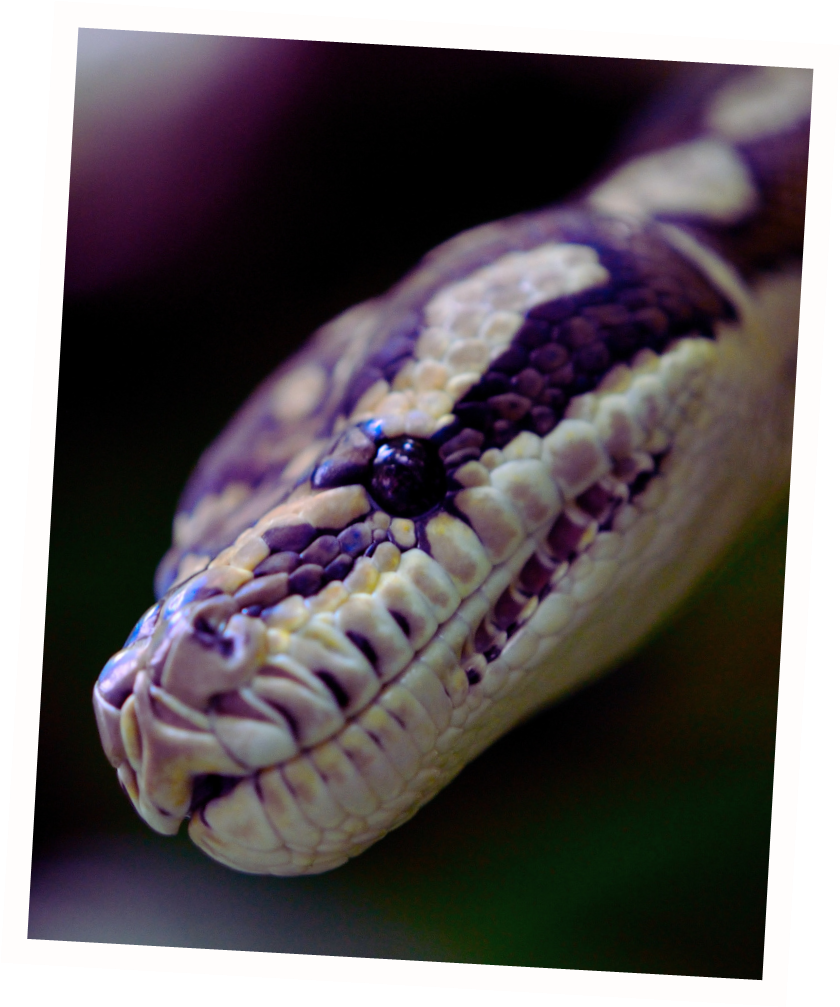 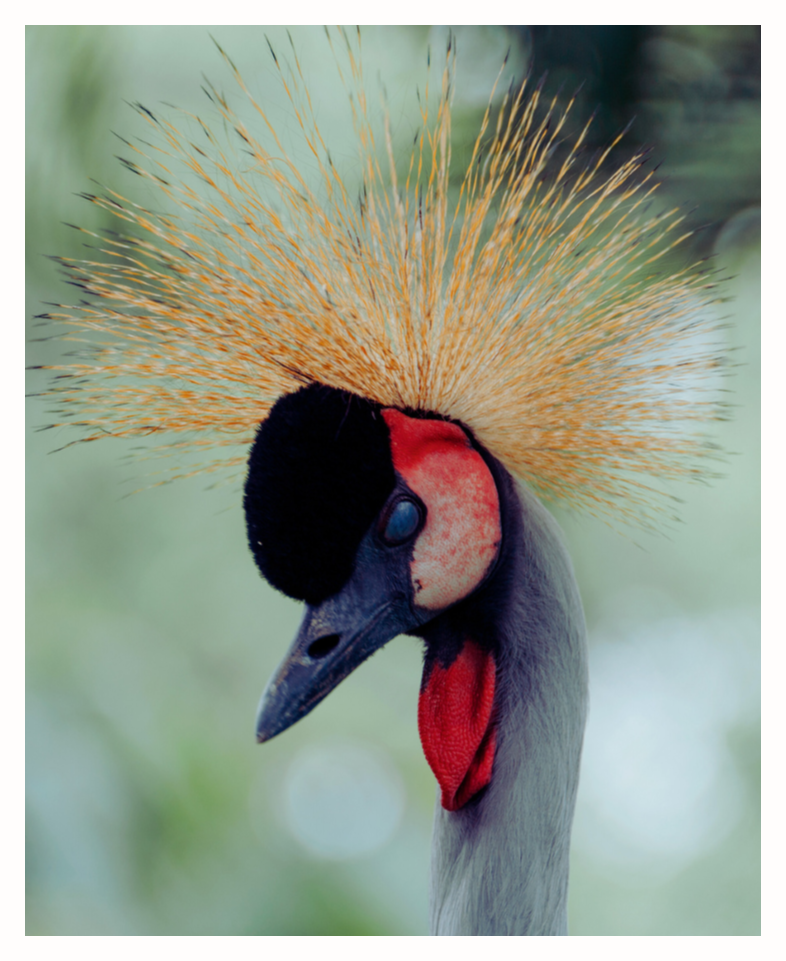 Add a 
main point
Add a 
main point
Add a 
main point
Add a 
main point
Add a Timeline Page
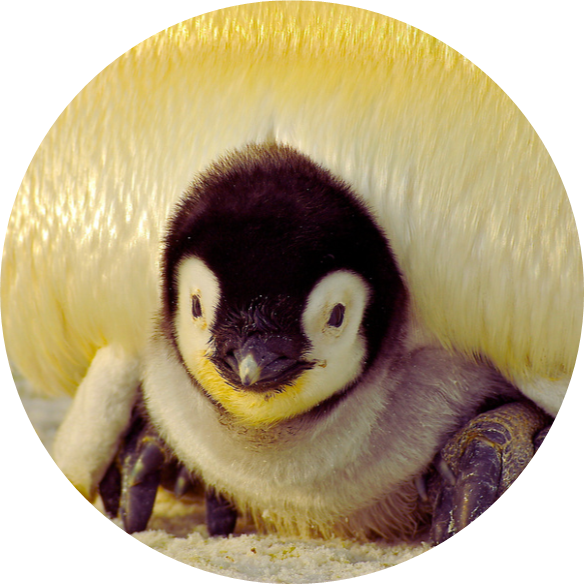 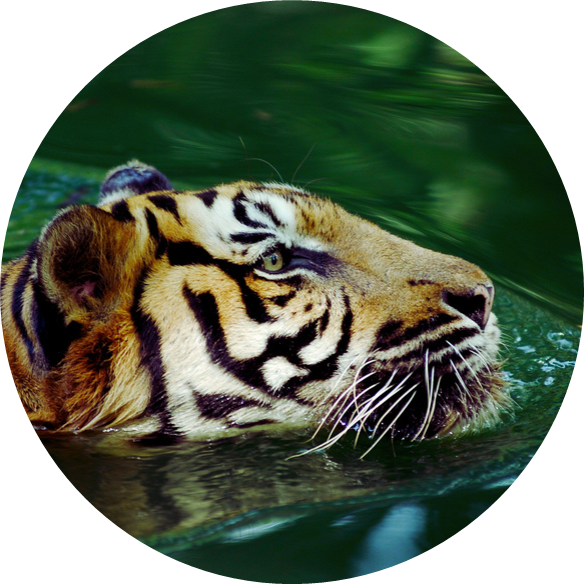 Elaborate on what you
want to discuss.
Elaborate on what you
want to discuss.
Elaborate on what you
want to discuss.
Elaborate on what you
want to discuss.
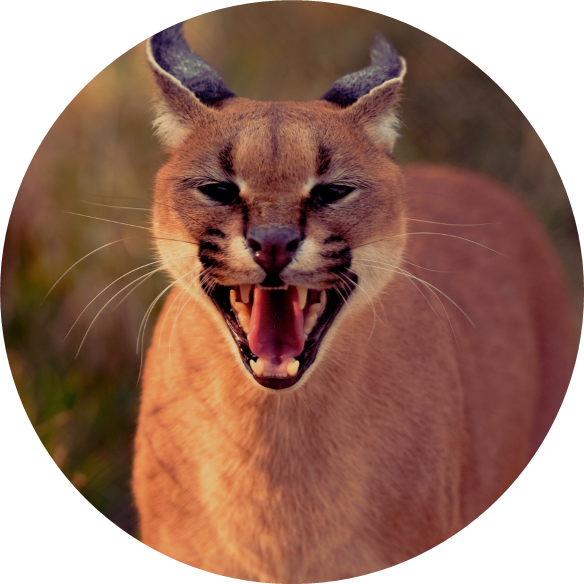 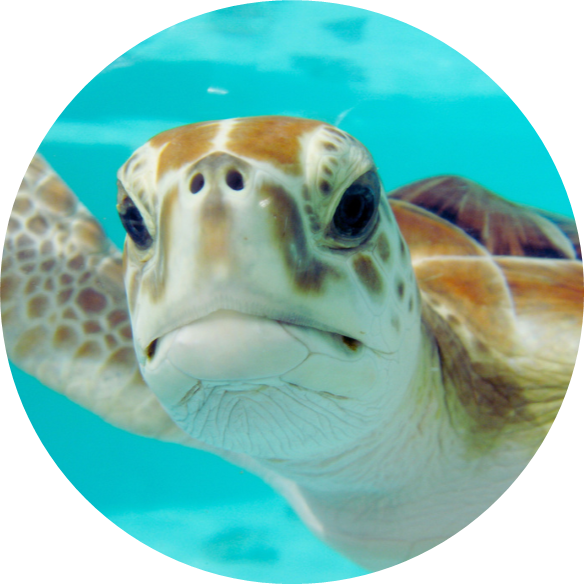 Add Your Title
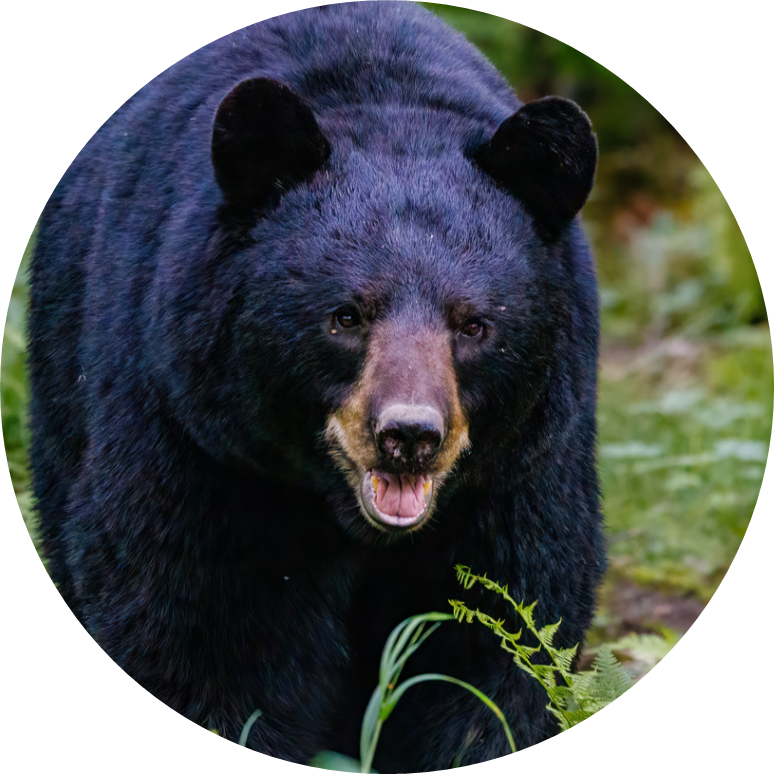 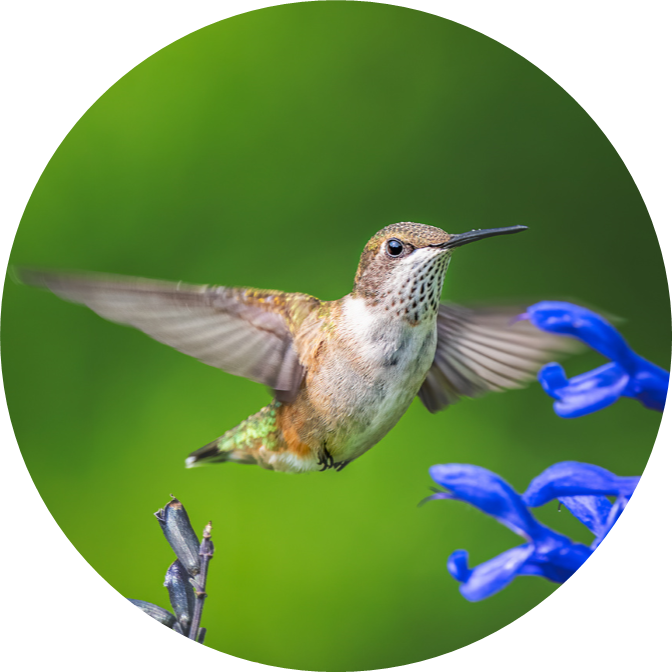 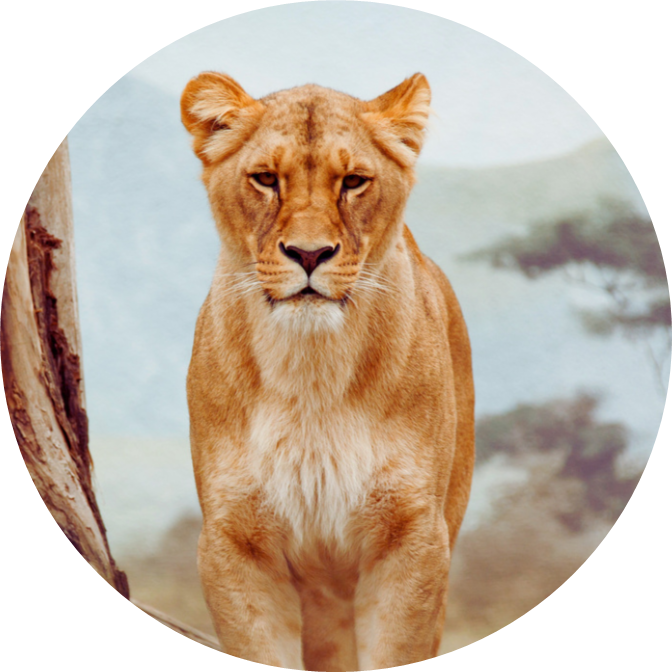 Add a 
main point
Add a 
main point
Add a 
main point
Elaborate on what you
want to discuss.
Elaborate on what you
want to discuss.
Elaborate on what you
want to discuss.
Idea two
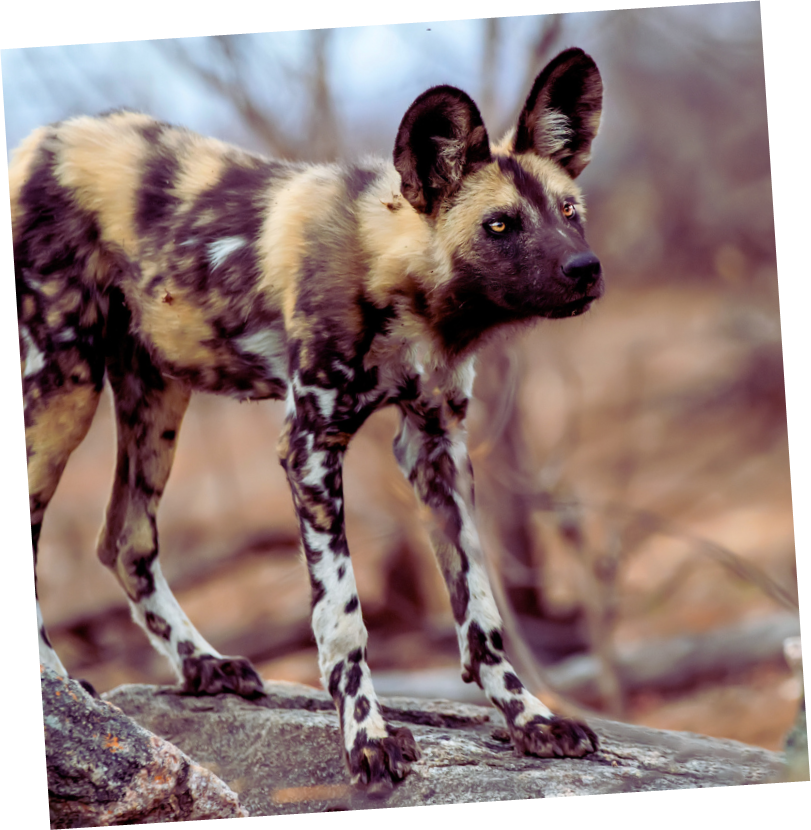 Nunc ullamcorper sed mauris ut venenatis. Morbi commodo mauris rhoncus eros tempor, quis luctus mi sagittis. nec, gravida velit.
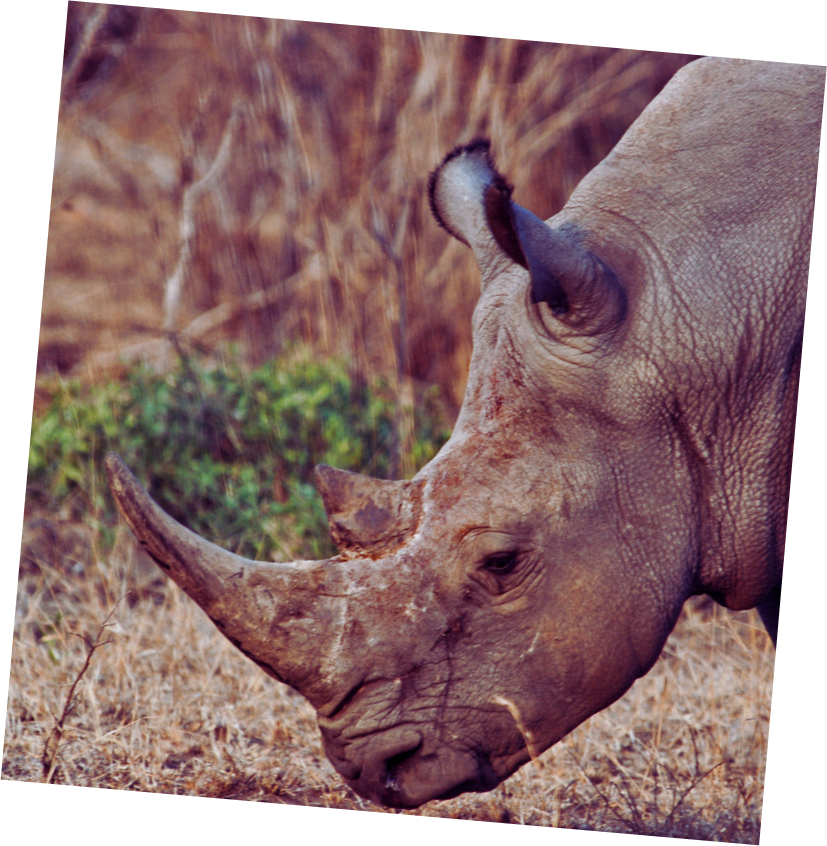 Idea one
Nunc ullamcorper sed mauris ut venenatis. Morbi commodo mauris rhoncus eros tempor, quis luctus mi sagittis. nec, gravida velit.
03.
Stats & Numbers
Elaborate on what you want to discuss.
Our Network
Network One
Network Two
Presentations are
communication tools
Presentations are
communication tools
Network Three
Network Four
Presentations are
communication tools
Presentations are
communication tools
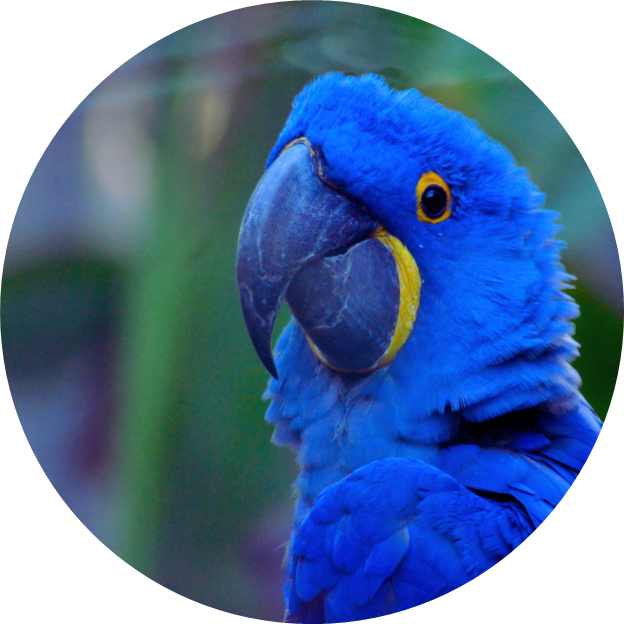 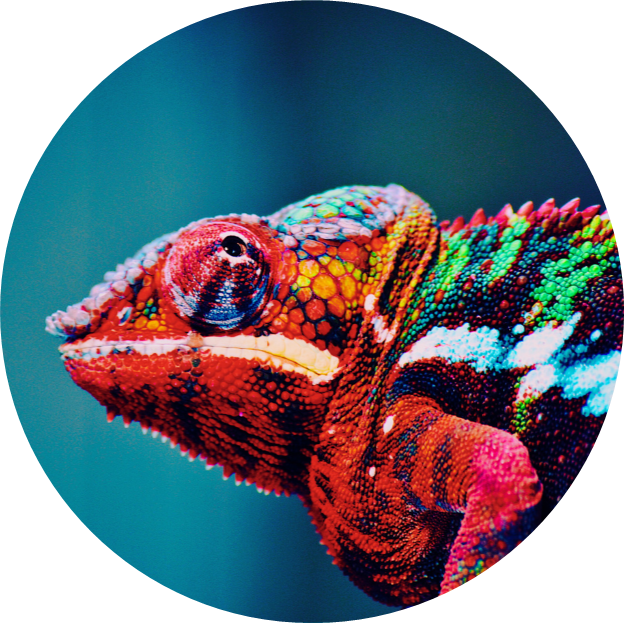 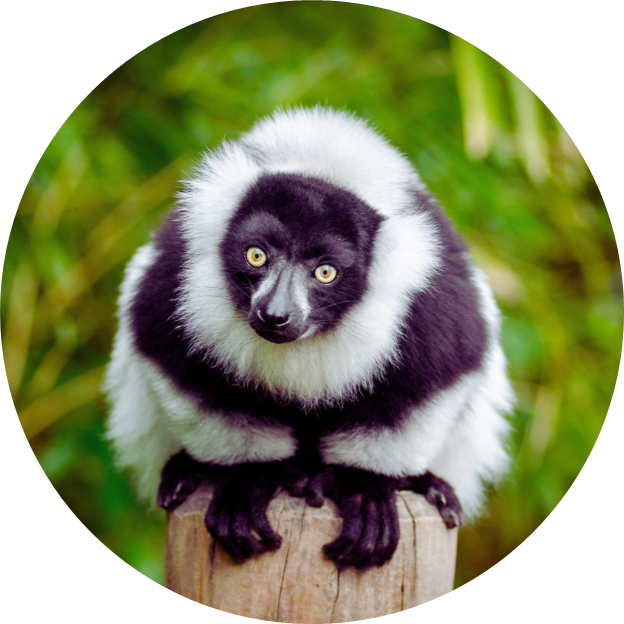 2 out of 5
95%
Elaborate on the
featured statistic.
12 million
Elaborate on the
featured statistic.
Elaborate on the
featured statistic.
Goodbye!
PresentaIt is mostly presented before an audience. It serves a variety of purposes, making presentations powerful tools for convincing and teaching.

PresentaIt is mostly presented before an audience. It serves a variety of purposes, making presentations powerful tools for convincing and teaching.
Resource Page
Use these design resources in your Canva Presentation.
#3B5622
#EE5B55
Fonts
Design Elements
This presentation template
uses the following free fonts:
TITLES:
PLAYFAIR DISPLAY

HEADERS:
CAVEAT

BODY COPY:
LIBRA SERIF MODERN
You can find these fonts online too.
Colors
DON'T FORGET TO DELETE THIS PAGE BEFORE PRESENTING.
Credits
This presentation template is free for everyone to use thanks to the following:
for the presentation template
Pexels, Pixabay
for the photos
Happy designing!